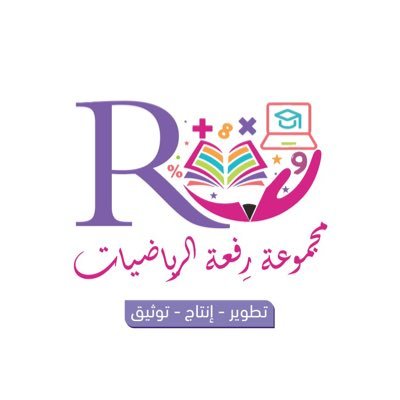 6 - 7
طرح عددين كل منهما مكون من رقمين
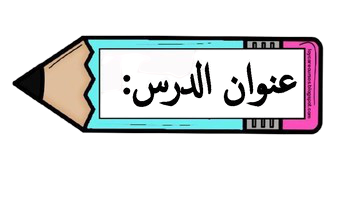 أ.أحـمـد الأحـمـدي  @ahmad9963
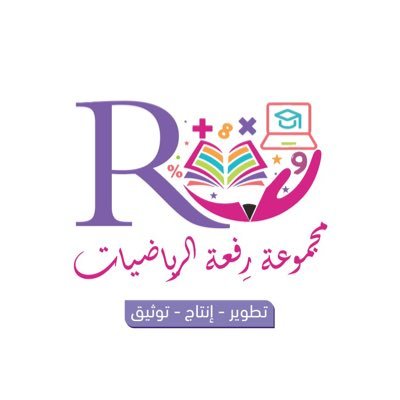 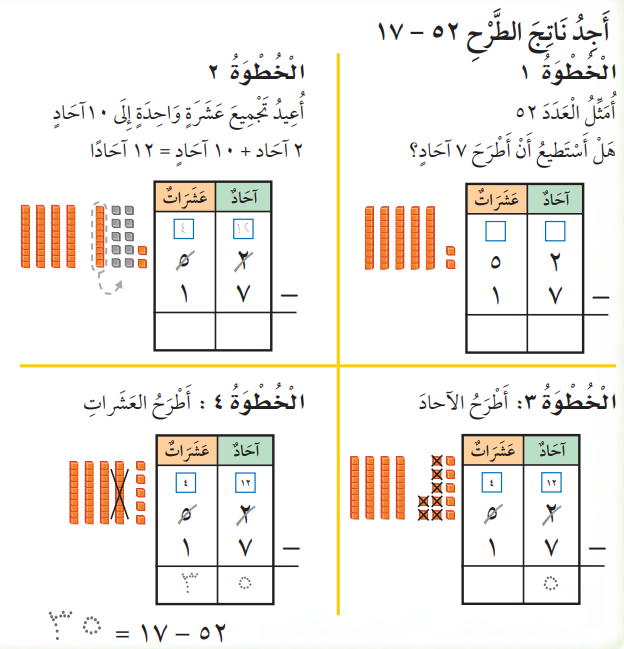 فكرة الدرس

أطرح عددين كل منهما مكون 
من رقمين
أ.أحـمـد الأحـمـدي  @ahmad9963
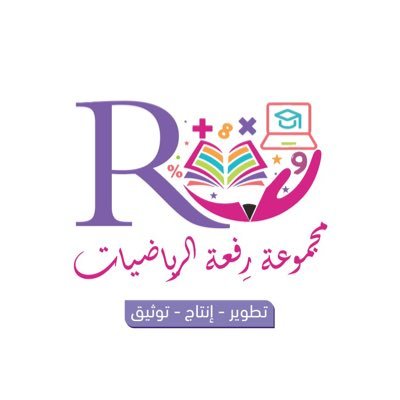 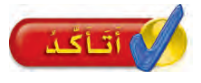 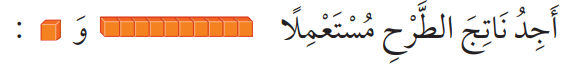 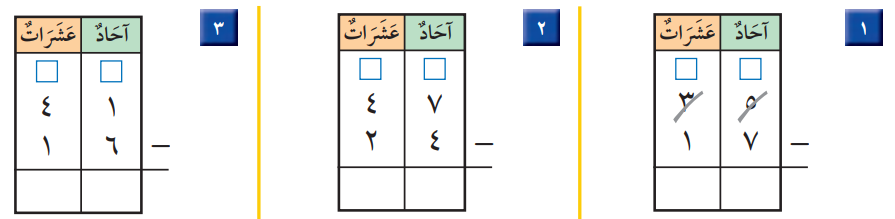 أ.أحـمـد الأحـمـدي  @ahmad9963
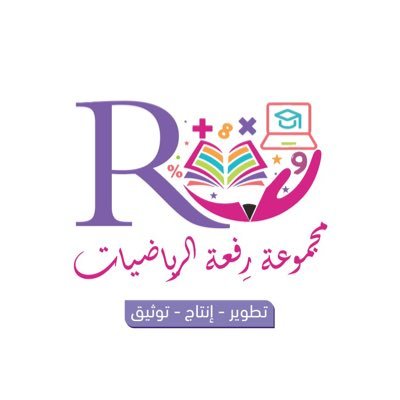 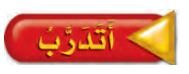 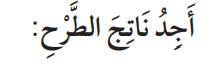 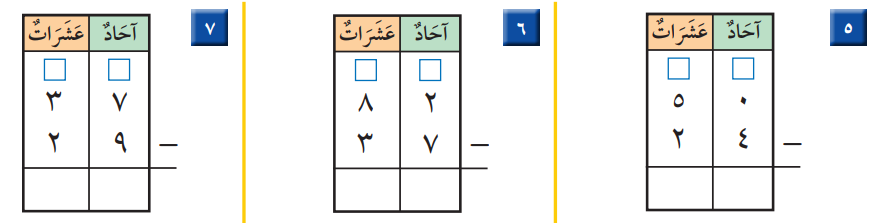 أ.أحـمـد الأحـمـدي  @ahmad9963
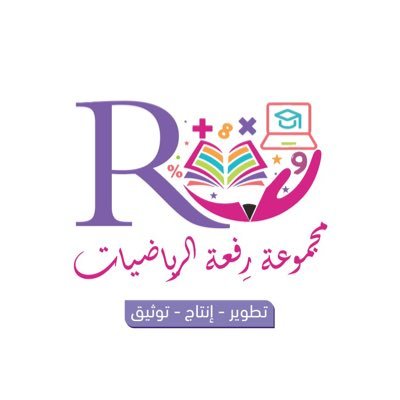 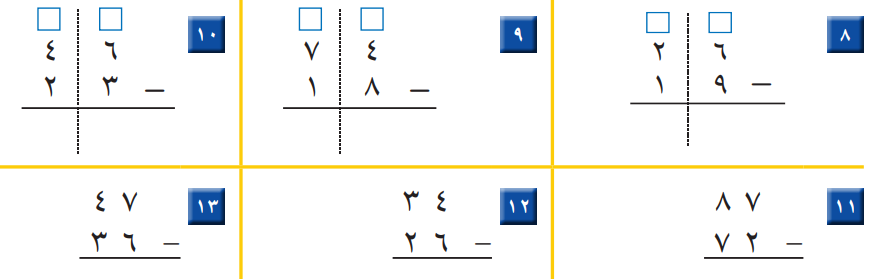 أ.أحـمـد الأحـمـدي  @ahmad9963
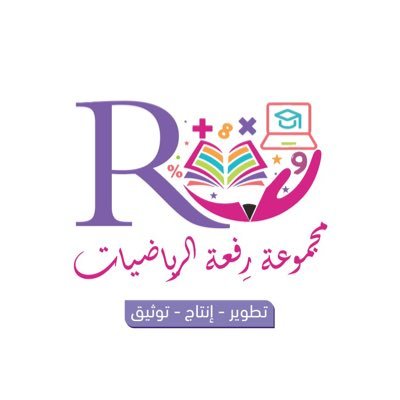 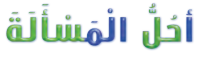 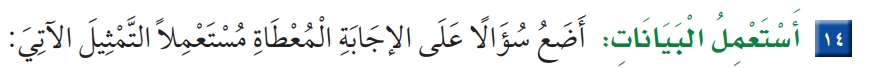 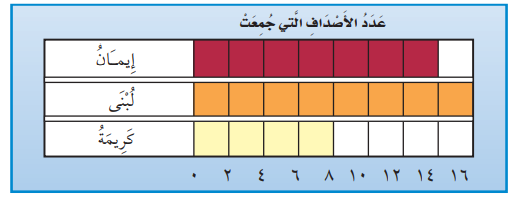 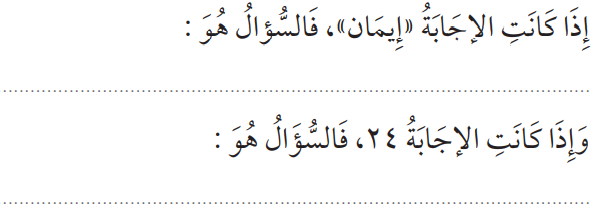 أ.أحـمـد الأحـمـدي  @ahmad9963